Towards Understanding the Optimal ND Locations
Xiangpan Ji
Tsinghua University
Mary Bishai and Xin Qian
BNL
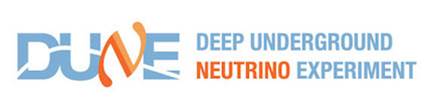 1
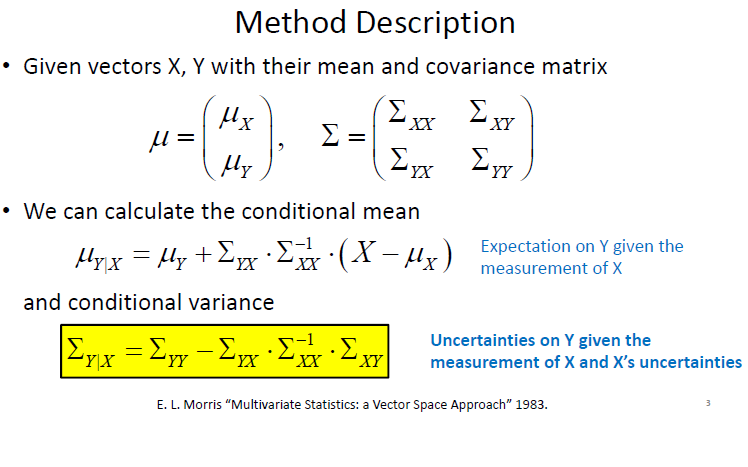 DUNE Near Detector Workshop (2017.03.28)
We would like to understand the pros/cons of ND locations in constraining neutrino flux
2
Case Studies
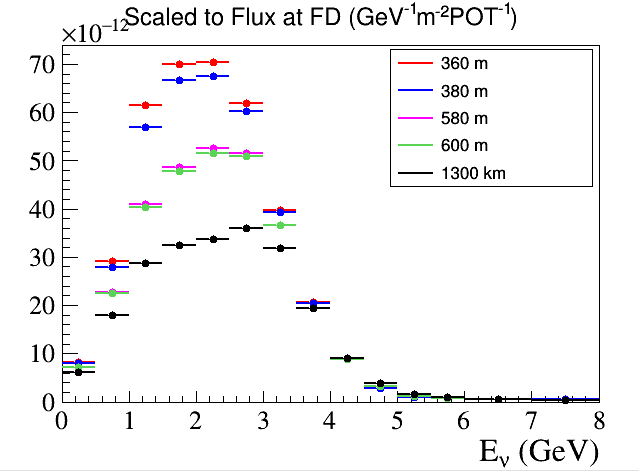 ND at 580 m 
ND at 360 m
NDs at 360+380 m
Far detector is located at 1300 km, scaled by 1/d2, distance to the target
NuPrism concept  See Mike Wilking’s talk,  different off-axis locations to improve the cross section uncertainties

Milind Diwan: different on-axis locations can be used to improve the uncertainties of the flux extrapolation from near to far for DUNE
3
Neutrino Beam Simulation Tool
G4LBNE: v2r? Compiled with GEANT4-09-05-patch-01 (20-March-2012), QGSP 3.4 (Official one is v3r3p used with QGSP_BERT)
GNUMI style card files to build geometry, Beam: 80 GeV, σx=σy = 1.655 mm
Horns: Simplified geometry  using LBNO-style 2-horn GA  optimization with 297.9 kA, 14.4585 m apart
Target: Solid graphite rod: 1 cm W x 20.73 cm H x 2.3719 m L, rho=1.754 gm/cm3. Embedded + 1 cm in Horn 1
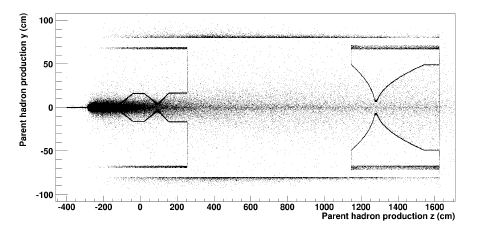 4
Results of Flux Simulation
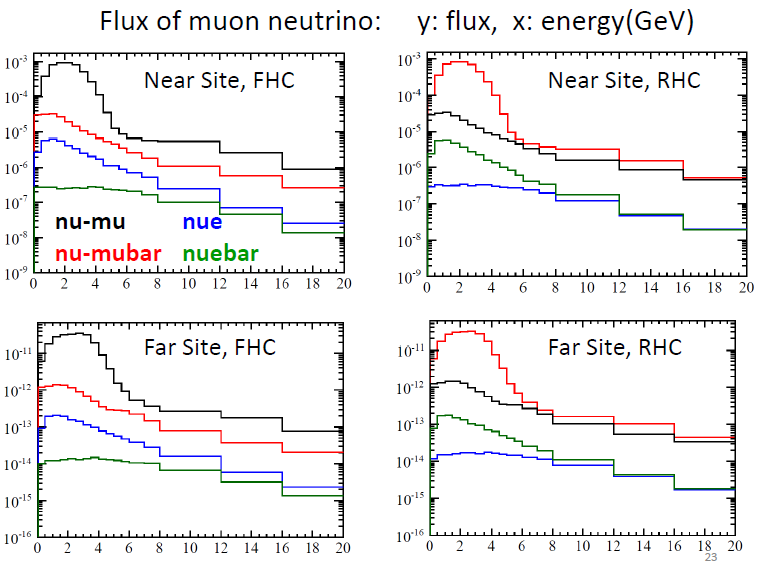 5
Flux Uncertainties
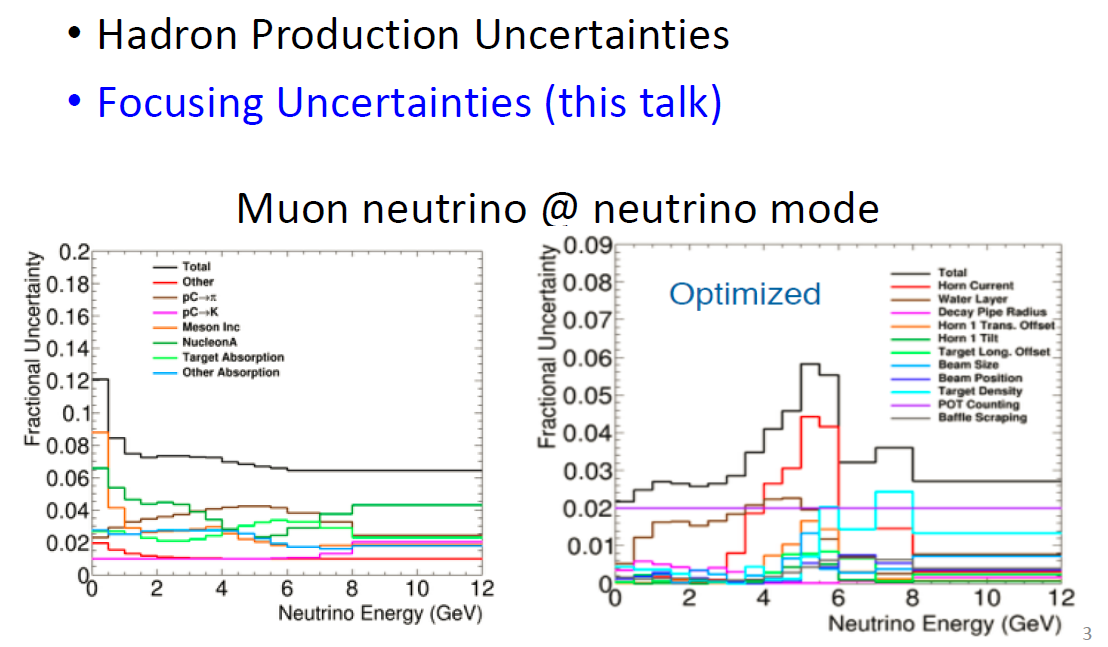 6
Systematics in Horn Current
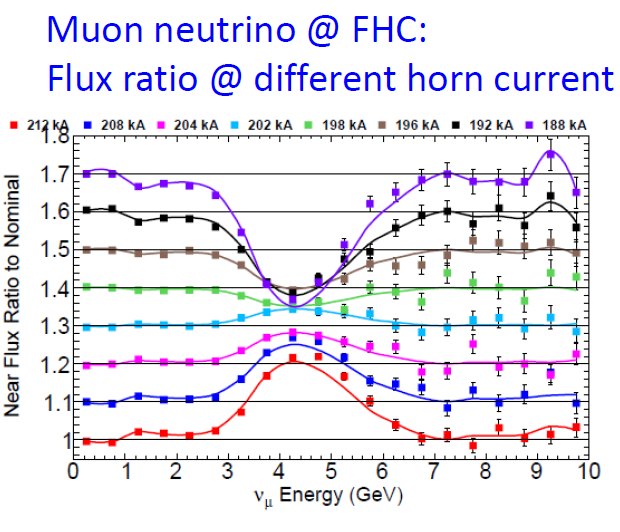 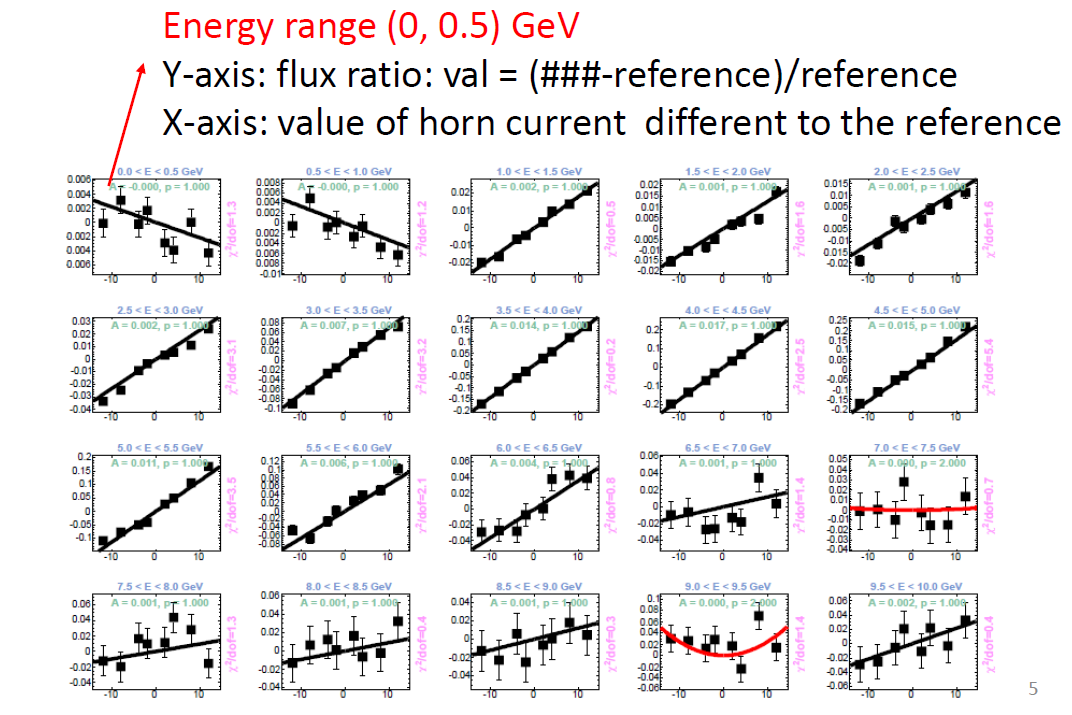 http://docs.dunescience.org:8080/cgi-bin/ShowDocument?docid=1486
http://lbne2-docdb.fnal.gov:8080/cgi-bin/ShowDocument?docid=8410
7
Validation (I)
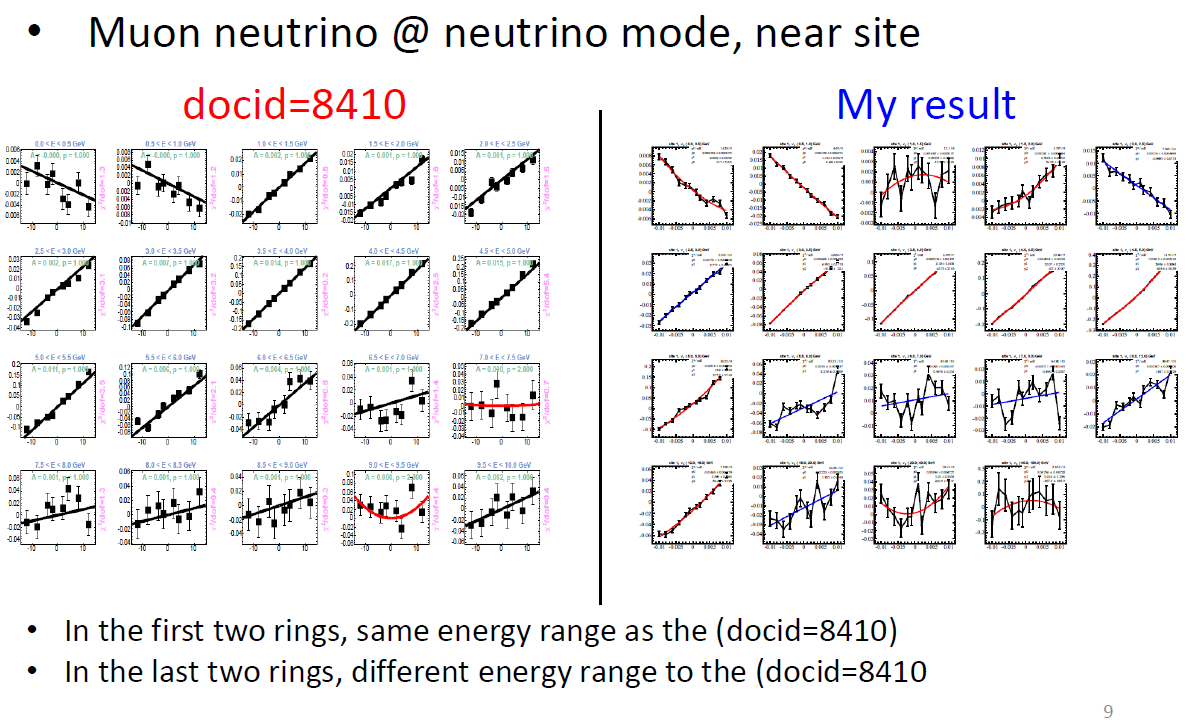 Xiangpan’s result
8
Validation (II)
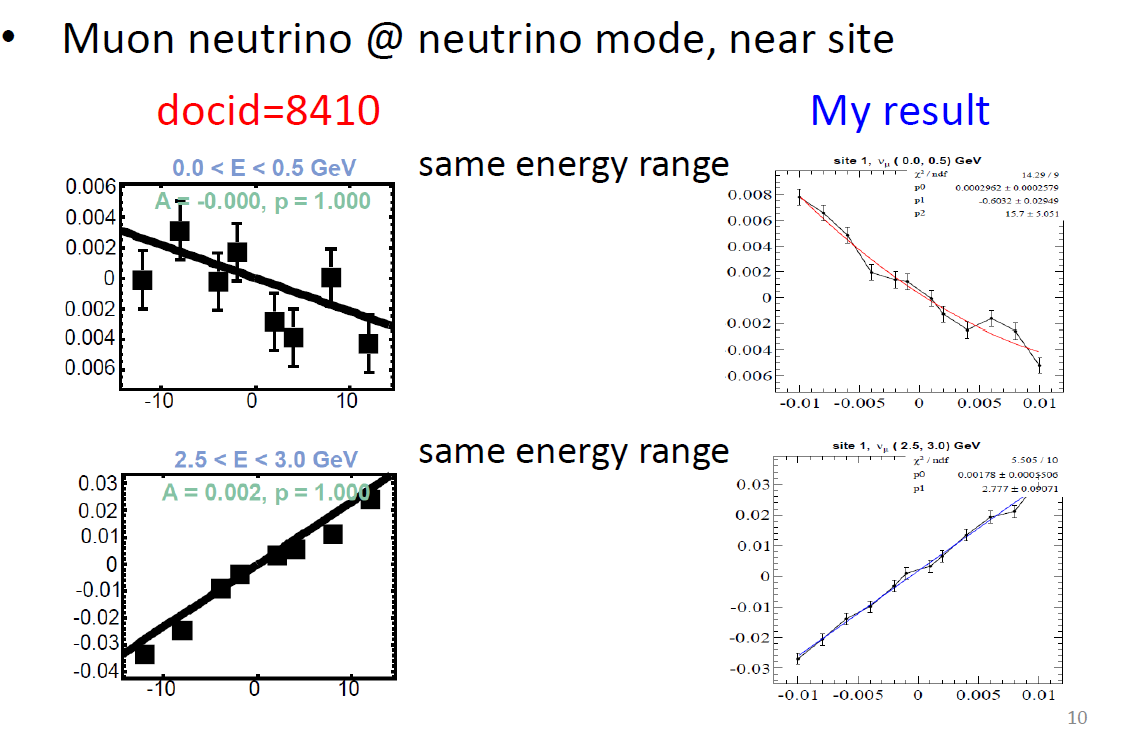 Xiangpan’s result
9
Fractional Uncertainties
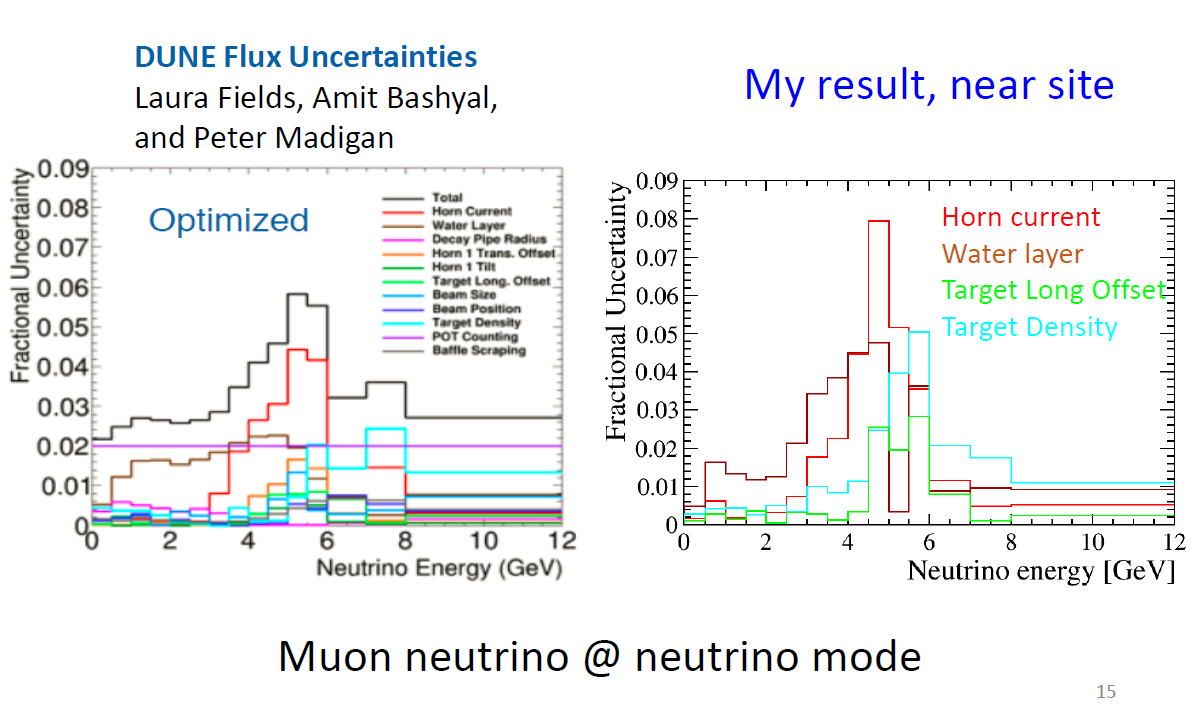 Xiangpan’s result @ 360 m
10
Generation of Covariance Matrix
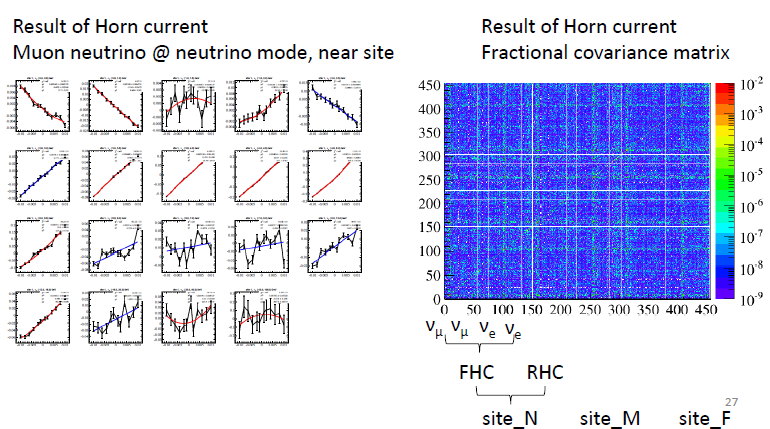 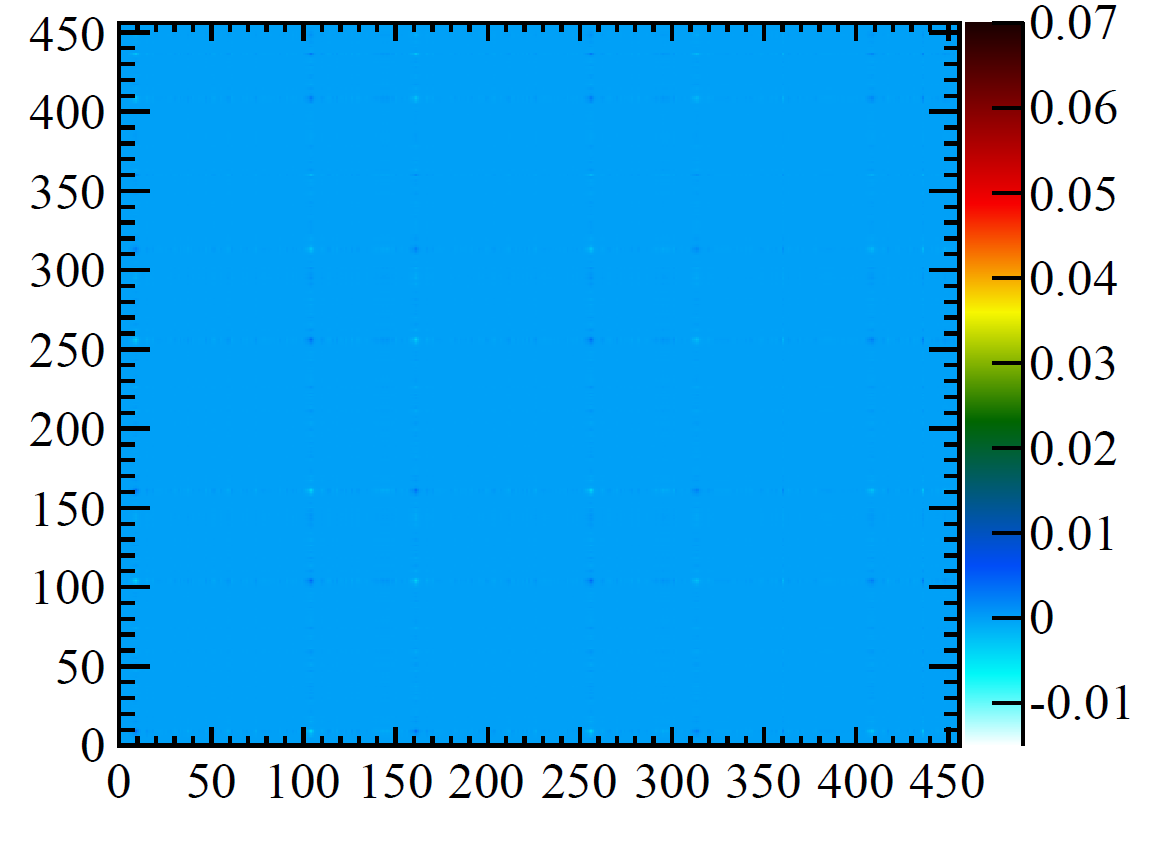 11
Fractional Covariance Matrix
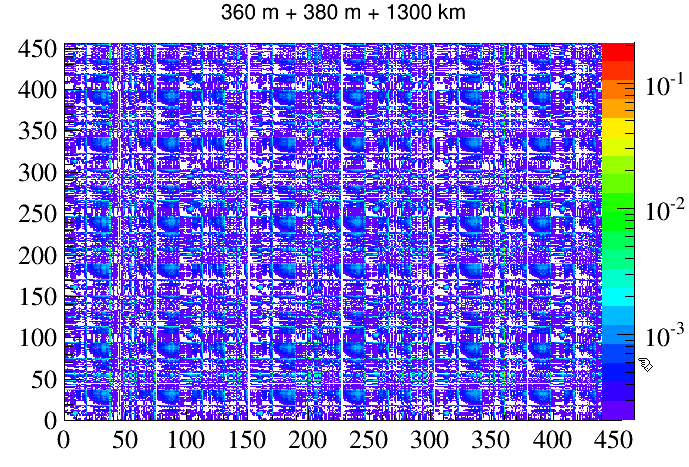 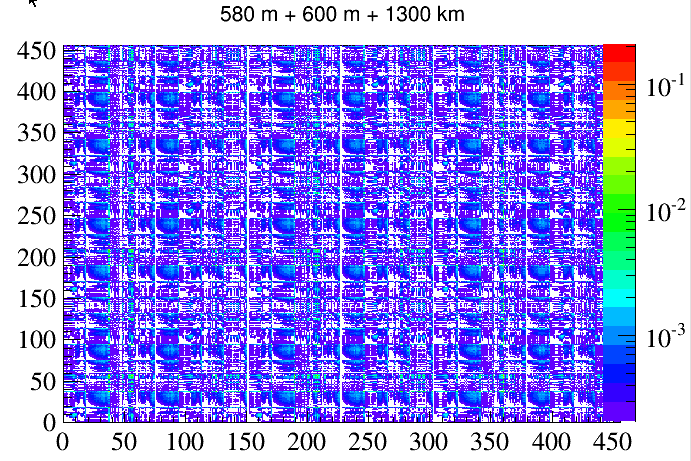 Ready to plug into
12
Operation on Covariance Matrix
Given the full covariance matrix (456x456)
Forward Horn Current (FHC), Reverse Horn Current (RHC), muon/electron, neutrino/antineutrino 
We can choose any (X,Y) we want from the variable vector (F)



X can be muon neutrino flux at ND in FHC mode (sub-vector of F)
X can be summation of (3) muon neutrino and muon antineutrino flux at ND in FHC mode (no magnetic field)
X can be the measured neutrino-electron elastic scattering rate
Y can be the muon neutrino flux at FD in FHC mode
Y can be the electron neutrino flux at ND in the FHC mode
…
13
Running Conditions
Note, we have four major beam focusing systematics involved
We do not yet implement the detector response functions 

We assume a 2% measurement on muon (anti)neutrinos for both FHC and RHC (totally four species)
With only four uncertainties, if we assume a perfect measurement on the fluxes, we have perfect constraint on the far detector flux
Essentially assuming perfect detector response
14
360 vs. 580 m Constraint on νμ@ 1300 km
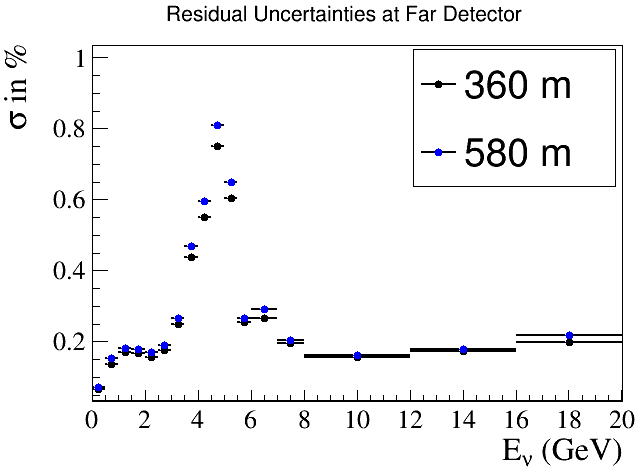 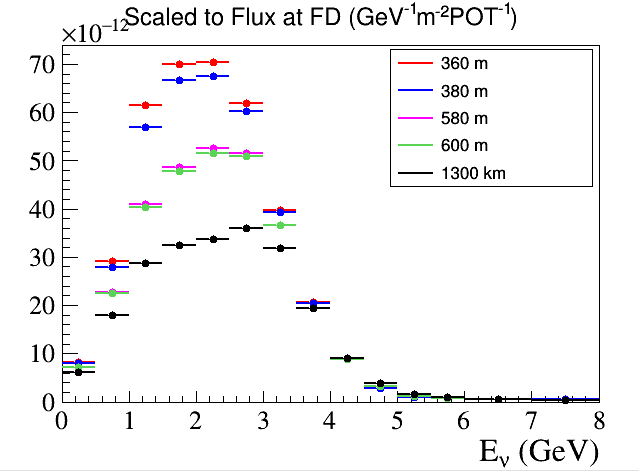 At perfect detector response (also 4 major focusing systematics), the 360 m detector can give a better constraint on the flux than 580 m
15
360 m vs. 360 + 380 m Constraint on νμ@ 1300 km
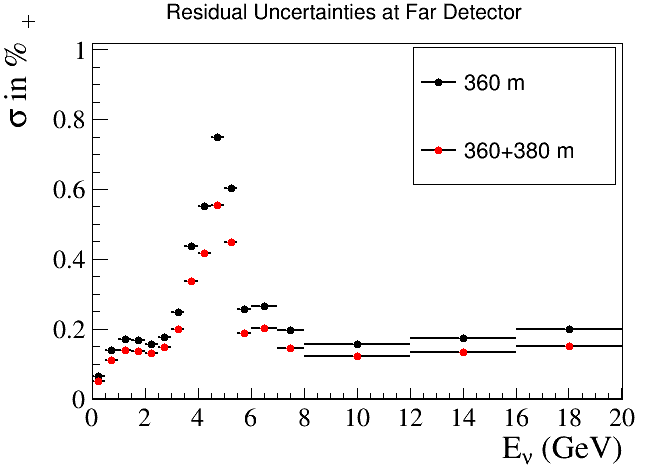 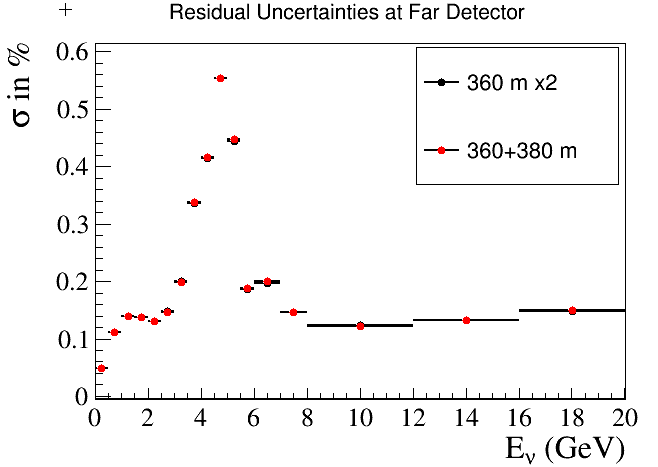 For perfect detector response (also only 4 major focusing systematics), the 360+380 m detector can give a better constraint on the flux than 360 m alone, this effect is mostly due to increase in statistics
16
Discussions
As shown, the 360 m detector flux spectrum is more sensitive to the four major focusing beam uncertainties  better constraint at far detectors
Need to understand the situation with more systematics included
Expect improvements with 360 + 380 m NDs

Note, traditionally, if you have a ND very far with ND/FD flux difference being small, then if you do 2% measurement at ND bin, you will have 2% measurement at FD, independent of the beam model
So the key here is how reliable (or trustworthy) is the beam model
In another word, how well can we validate the beam model?
Absolute measurements match expectation
Relative measurements at different locations match expectation (e.g. 360 and 380 m)
In-situ spectrometers?
17
Future Work and Final Remark
Flux uncertainties from Hadron Production need to be included
The detector responses for various reaction channels (low-nu, neutrino-electron elastic etc.) need to be incorporated
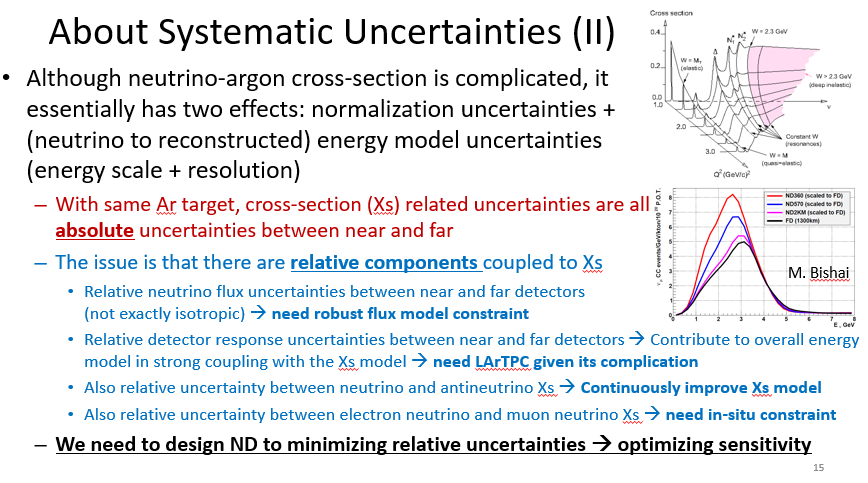 We need to design the ND to minimize the relative uncertainties in neutrino flux and detector responses!
18